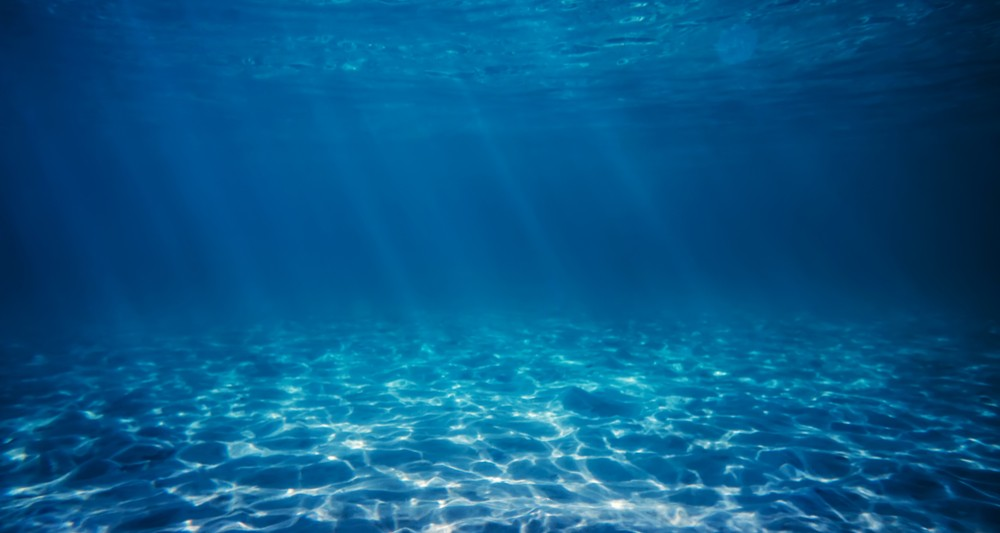 Séance 3: :
Les petits des animaux
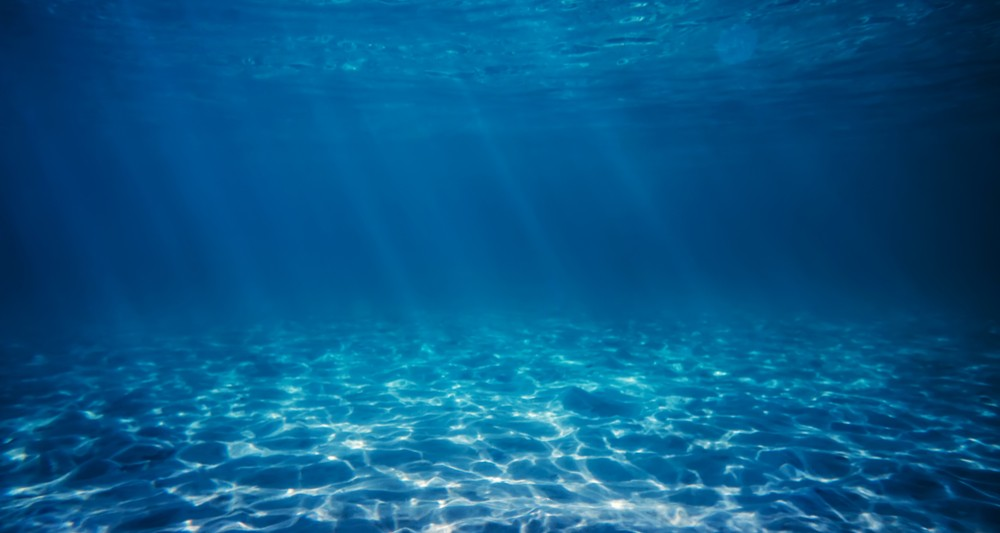 Comment sont nés les bébés crabes?
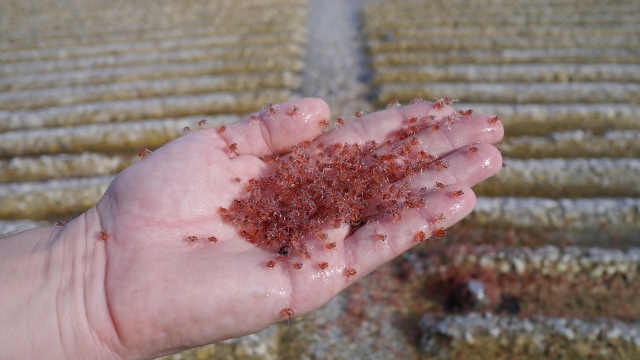 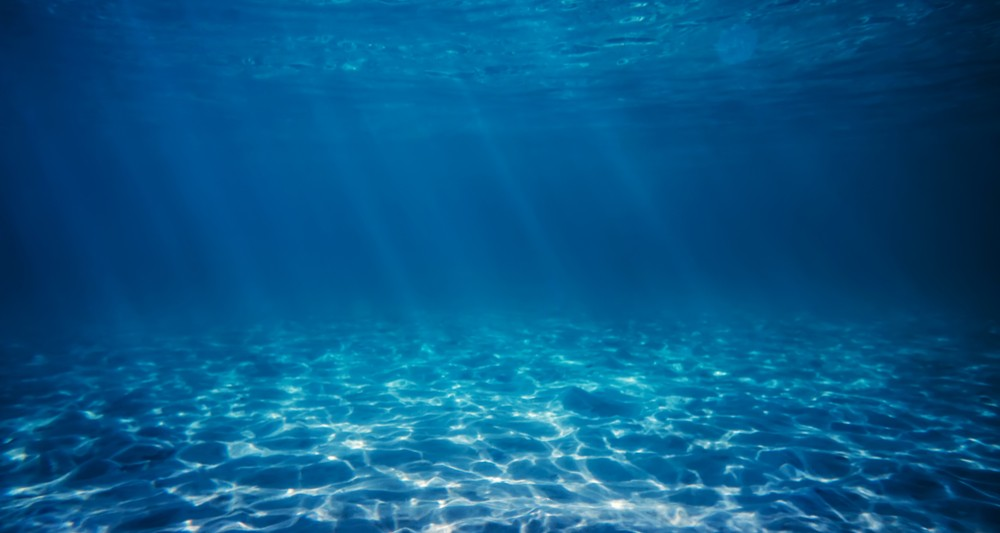 Comment sont nés les bébés baleines?
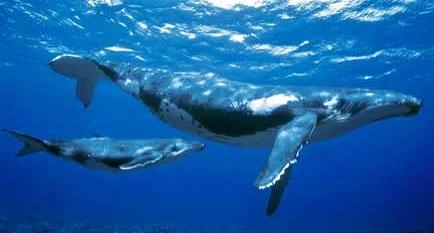 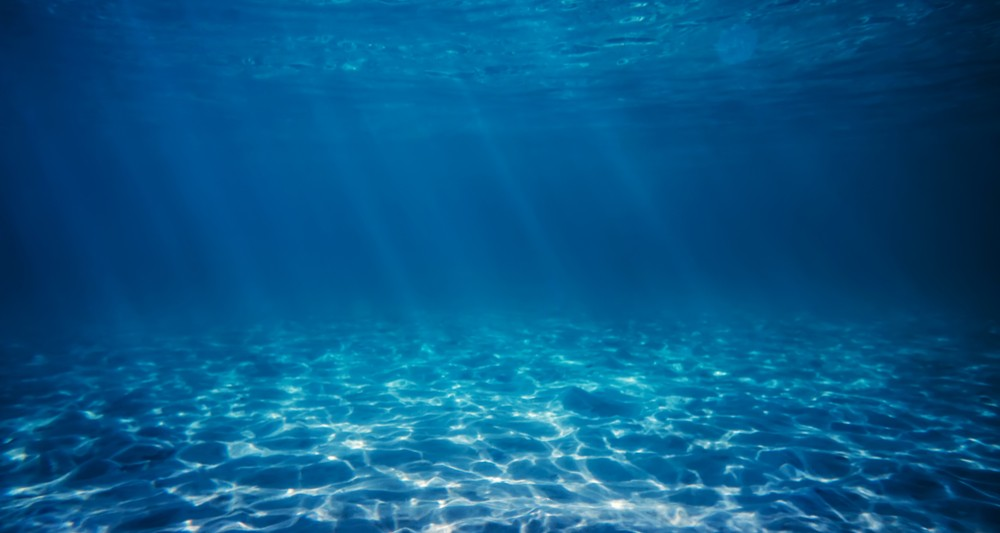 Comment sont nés les bébés orques?
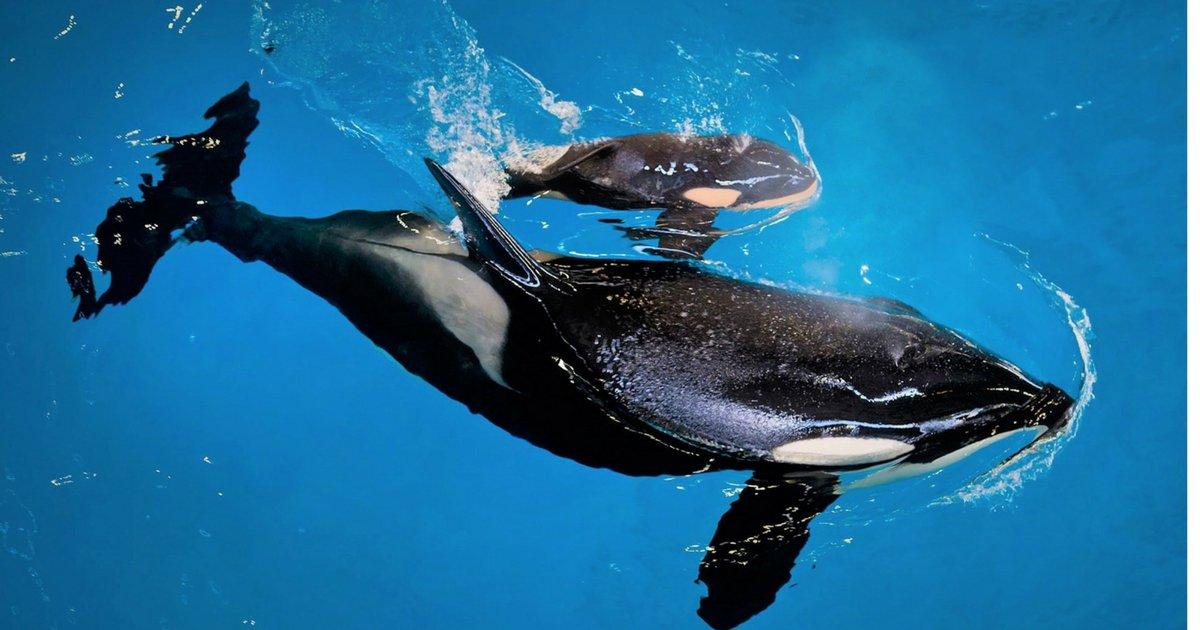 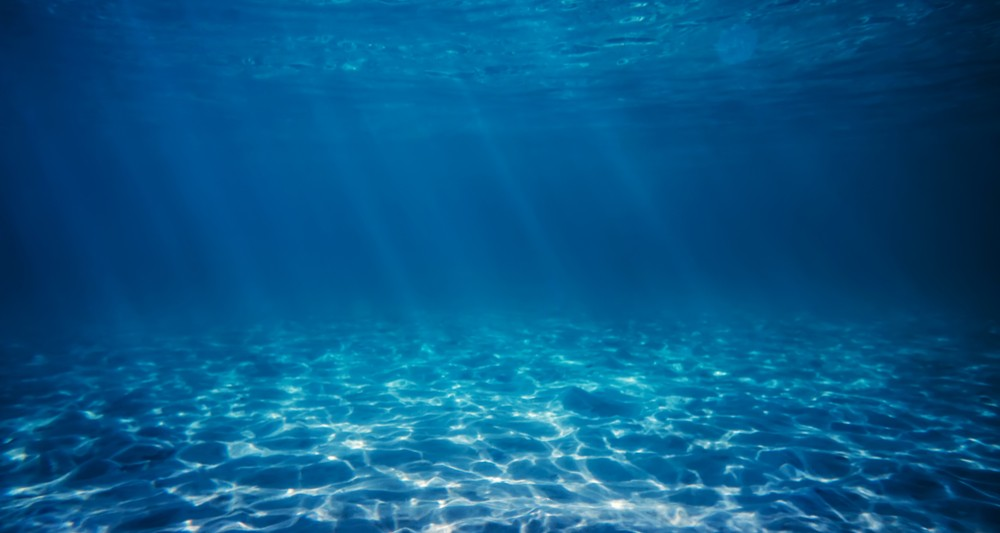 Comment sont nés les bébés poissons?
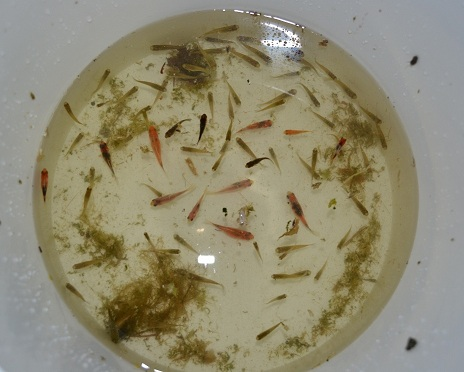 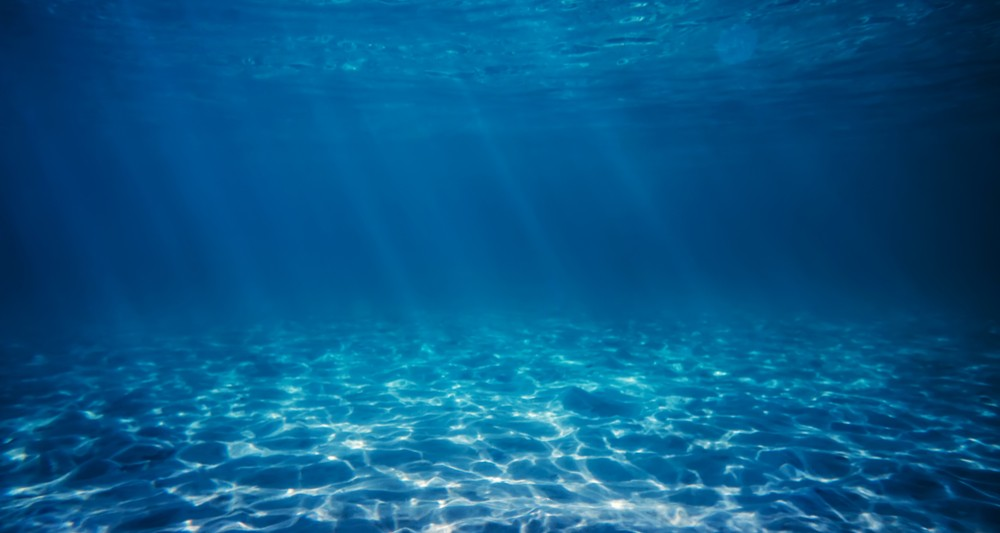 Comment sont nés les bébés mouettes?
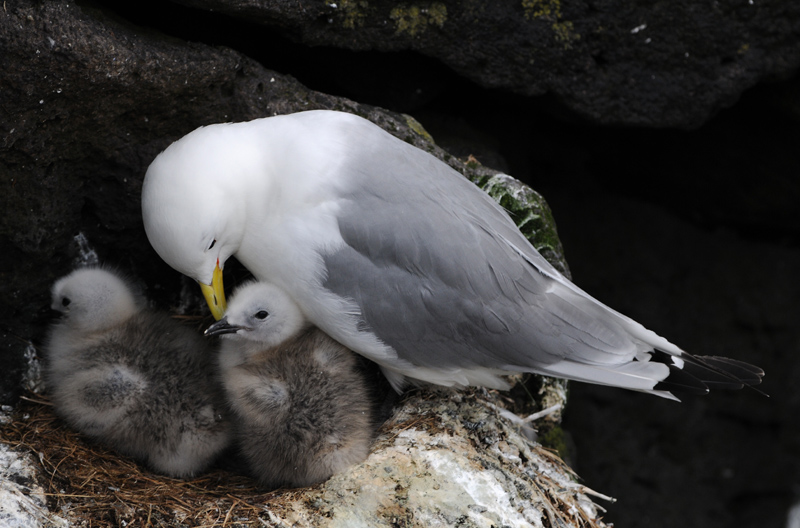 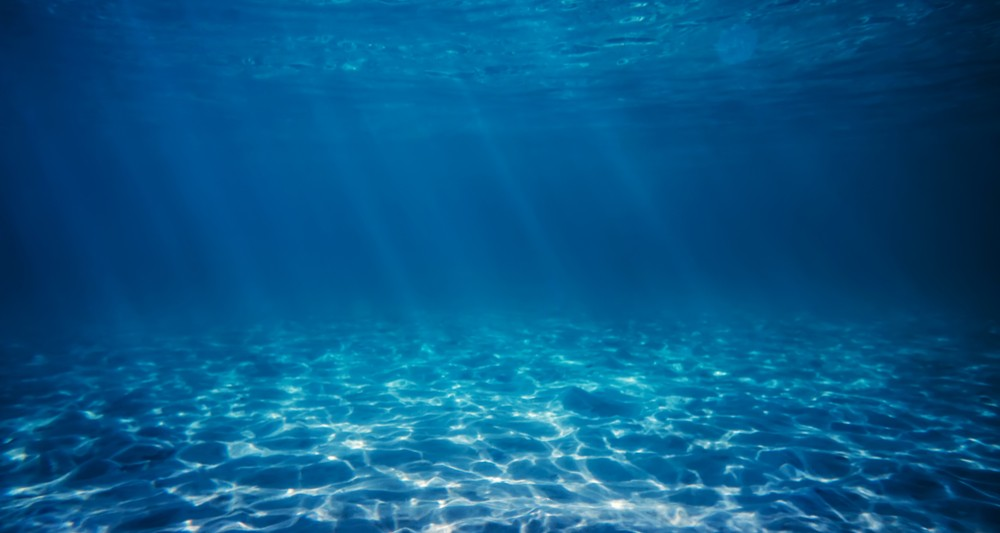 Comment sont nés les bébés otaries?
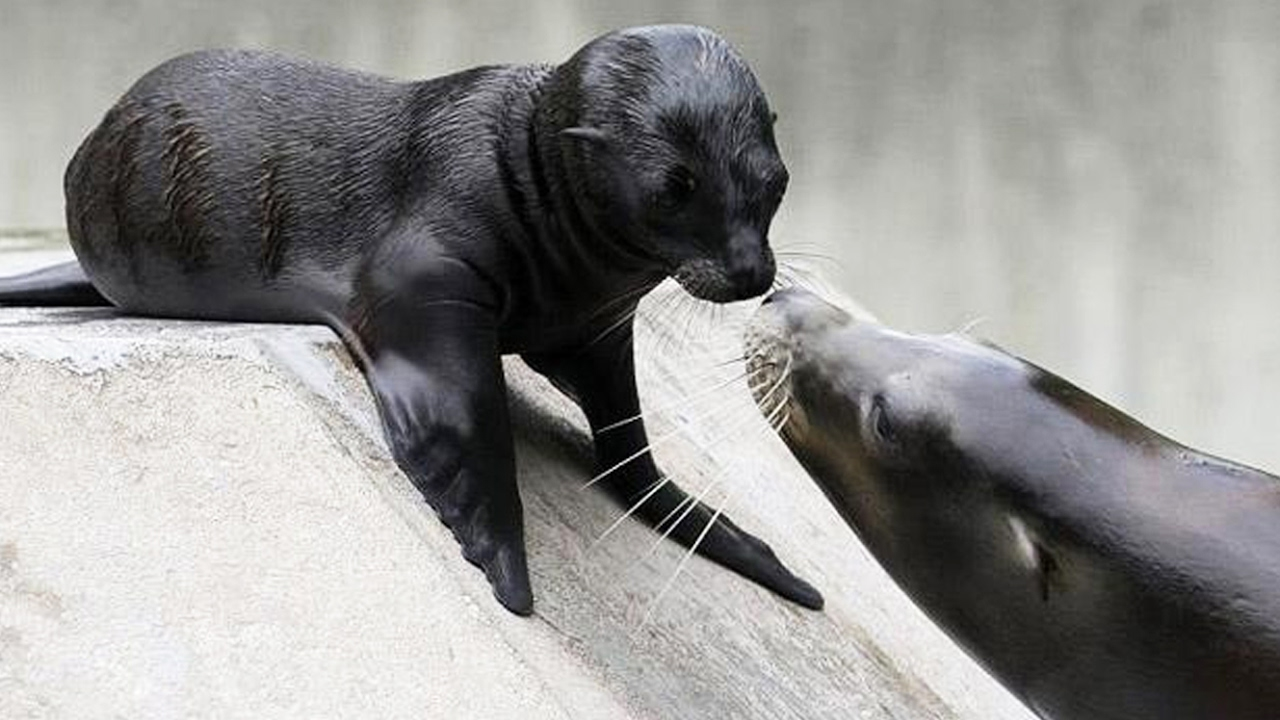 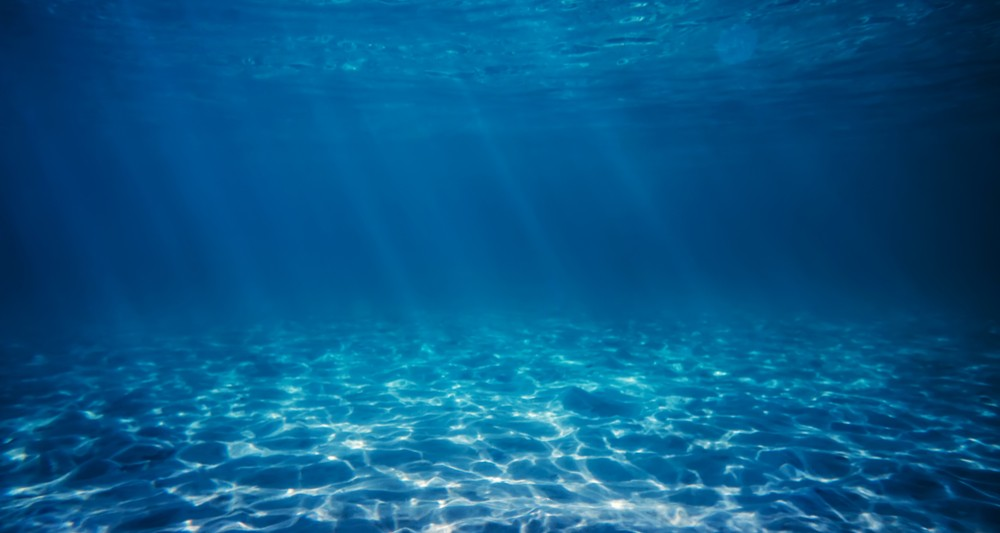 Comment sont nés les bébés dauphins?
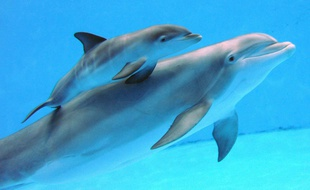